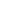 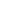 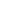 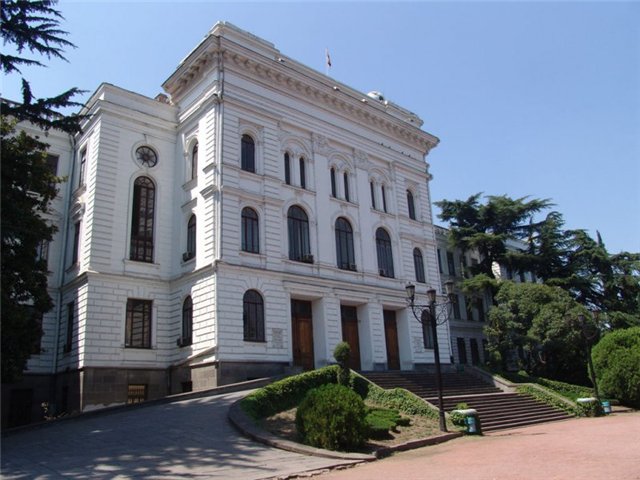 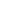 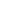 მოგესალმებათ

თბილისის სახელმწიფო უნივერსიტეტის

  სოციალურ და პოლიტიკურ   მეცნიერებათა ფაკულტეტი
თბილისი 2014
თბილისის სახელმწიფო უნივერსიტეტში სწავლების  სამი საფეხურია:
I -   ბაკალავრიატი - 4 წელი (8 სემესტრი)
II -  მაგისტრატურა - 2 წელი (4 სემესტრი)
III - დოქტორანტურა - 3 წელი (6 სემესტრი)

სტუდენტს უფლება აქვს ისარგებლოს   დამატებითი
სემესტრებით.
სოციალურ და პოლიტიკურ მეცნიერებათა ფაკულტეტზე  შემდეგი მიმართულებებია:
პოლიტიკის  მეცნიერება
ჟურნალისტიკა და მასობრივი კომუნიკაცია
საერთაშორისო  ურთიერთობები
სოციოლოგია და სოციალური მუშობა
საზოგადოებრივი გეოგრაფია
ფსიქოლოგია
ბაკალავრის  ხარისხის მოსაპოვებლად სტუდენტმა  უნდა დააგროვოს 240 კრედიტი
კრედიტის მოცულობა განპირობებულია საგნის შესწავლისათვის განსაზღვრული საათების რაოდენობით:  1 კრედიტი = 25 საათი
ფაკულტეტი გთავაზობთ 3,4,5,6,10 კრედიტიან საგნებს

სტუდენტს შეუძლია აირჩიოს როგორც ძირითადი (major), ასევე დამატებითი (minor) სპეციალობა
კრედიტების განაწილება :
I. ძირითადი და  დამატებითი სპეციალობის შემთხვევაში
ძირითადი სპეციალობის/major/             120 კრედიტი
საფაკულტეტო         
40 კრედიტი
კრედიტების განაწილება:  II.   ძირითადი სპეციალობის შემთხვევაში
240 კრედიტი
თავისუფალი 80 კრედიტი
საფაკულტეტო  სავალდებულო  საგნები:
ინგლისური   1  – 5 კრედიტი
ინგლისურ ი  2  – 5 კრედიტი
სტატისტიკა  1  – 5 კრედიტი
შესავალი  სოციალური  კვლევის  მეთოდებში –5  კრედიტი

    სტუდენტი  აგროვებს  –  20 კრედიტს
საფაკულტეტო  საბაზისო  სავალდებულო / არჩევითი საგნები
შესავალი  პოლიტიკურ  მეცნიერებაში  –  5  კრედიტი
 სოციოლოგიის  შესავალი  –  5 კრედიტი
 სოციალური  მუშაობის  შესავალი – 5 კრედიტი 
 შესავალი  საერთაშორისო  ურთიერთობებში – 5 კრედიტი 
 საზოგადოებრივი გეოგრაფიის  შესავალი  – 5 კრედიტი 
 შესავალი  ფსიქოლოგიაში – 5 კრედიტი
 მასობრივი კომუნიკაციისა  და  ჟურნალისტიკის  შესავალი  – 5კრედიტი

სტუდენტი ირჩევს მინიმუმ ოთხ  საგანს  – 20 კრედიტს     მათ შორის იმ მიმართულების შესავალს , რომელზეც მომავალში გეგმავს სწავლის გაგრძელებას.
საფაკულტეტო  სავალდებულო  /არჩევითი საგნები:
ლოგიკა – 5 კრედიტი
 ანთროპოლოგია – 5 კრედიტი
 აკადემიური წერა  – 5 კრედიტი
 გამოყენებითი  ეკონომიკა – 5  კრედიტი
კონფლიქტი, გენდერი და მშვიდობის მშენებლობა – 5  კრედიტი

სტუდენტი  ირჩევს მინიმუმ ერთ საგანს  –  5 კრედიტს
სასწავლო  წლის  განმავლობაში  სტუდენტს შესაძლებლობა  აქვს  აირჩიოს  65 კრედიტი/ 30+35კრედიტი/
გახსოვდეთ!!!
 მიუხედავად დაგროვილი 240 კრედიტისა, სტუდენტი ვერ მიიღებს ბაკალავრის აკადემიურ ხარისხს, თუ მას არ ექნება სრულად გავლილი საფაკულტეტო და სპეციალობის სავალდებულო საგნები.
 საფაკულტეტო  სავალდებულო  საგნის  სამჯერ  არჩევისა და ვერ ჩაბარების  შემთხვევაში სტუდენტი ირიცხება უნივერსიტეტიდან
სპეციალობის სავალდებულო საგნის სამჯერ არჩევისა და ვერ ჩაბარების შემთხვევაში სტუდენტს შესაძლებლობა ეძლევა შეიცვალოს სპეციალობა
კრედიტების დაგროვებაში დაგეხმარებათ შემდეგი სქემა
შესავალი სოციალური კვლევის მეთოდებში – ფსიქოლოგიის მიმართულების სტუდენტებმა სასურველია აირჩიონ პირველ სემესტრში
ინფორმაციისათვის მიმართეთ:www:tsu.edu.ge
www.tsu.edu.ge
სასწავლო პროცესის მართვის ელექტრონულ ი სისტემის www. sms.tsu.ge მეშვეობით სტუდენტი თავად ხდება ინდივიდუალური სასწავლო პროცესის  დაგეგმვის მონაწილე და წარმმართველი